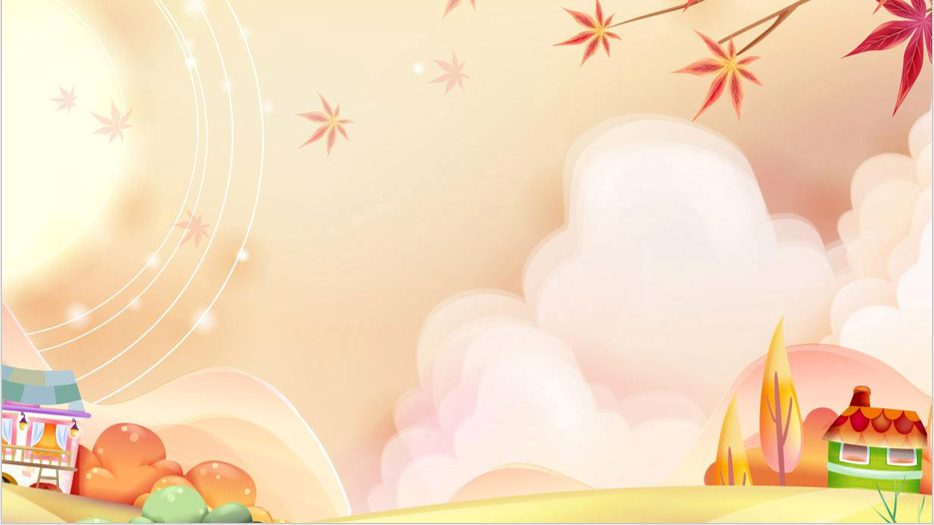 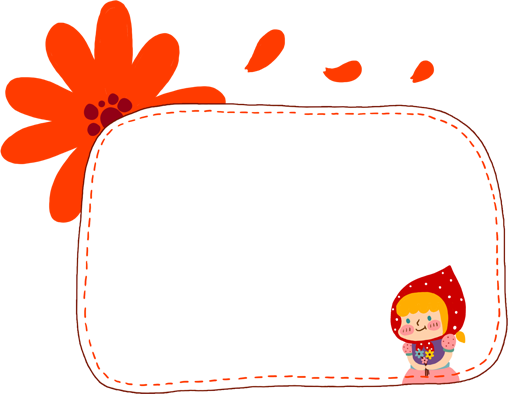 KHỞI ĐỘNG
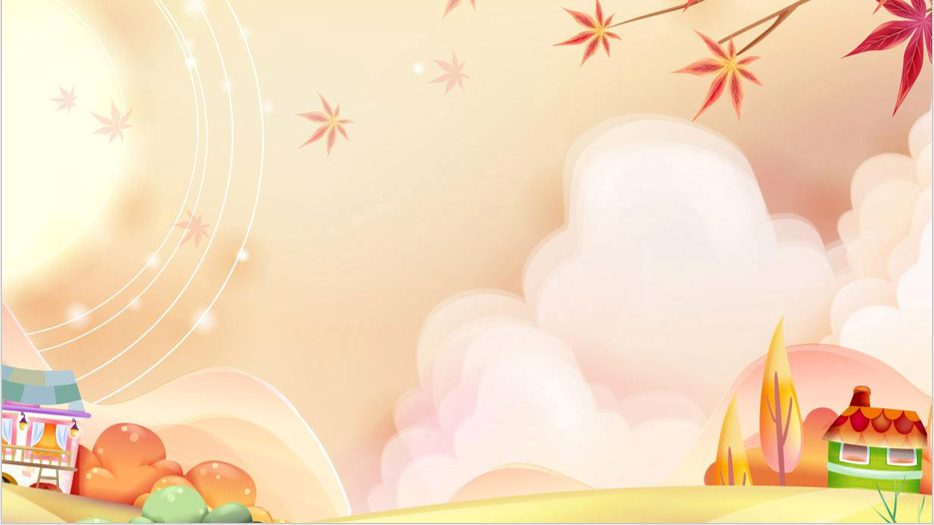 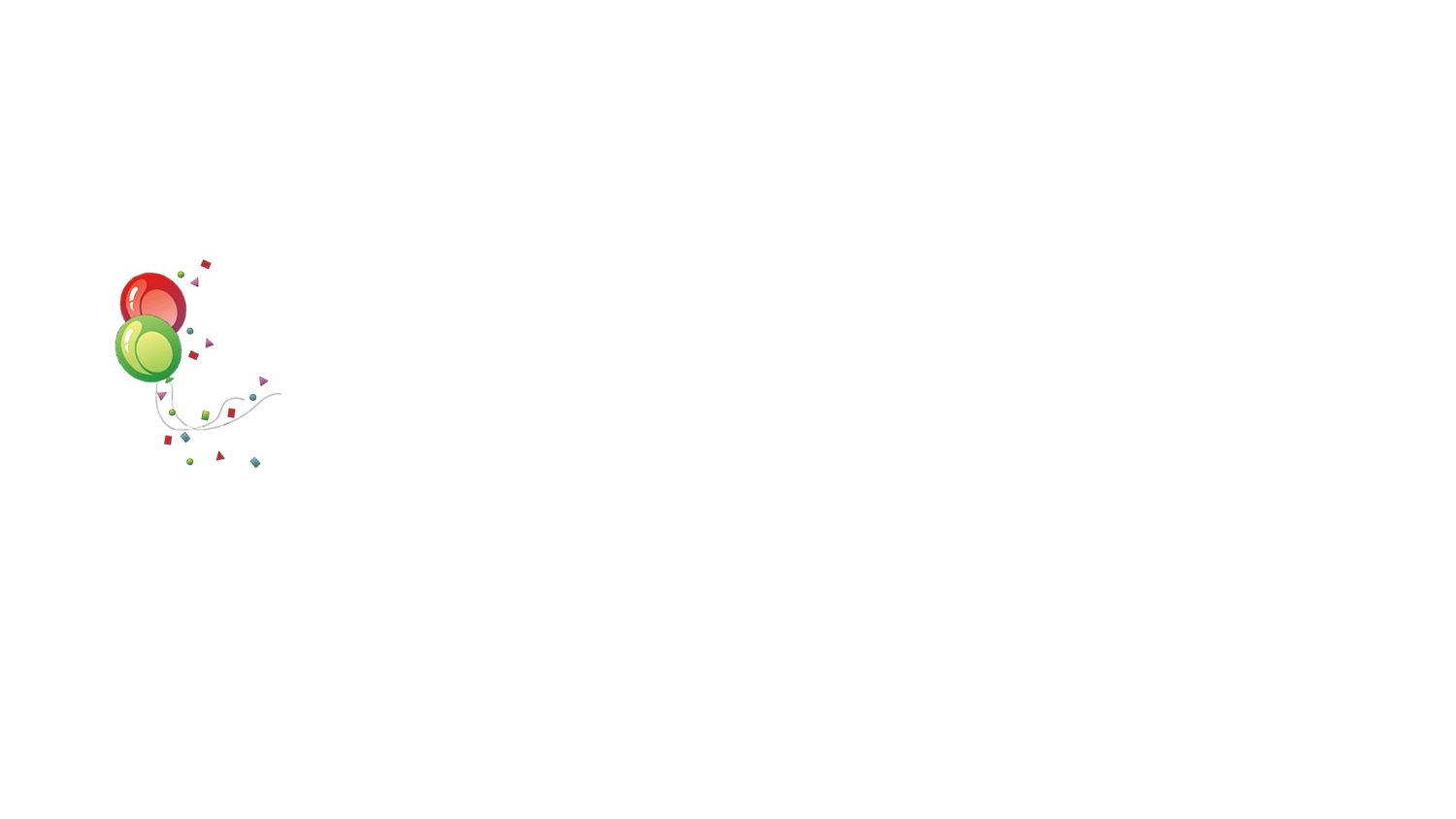 BÀI 3:
 CẢM XÚC CỦA EM
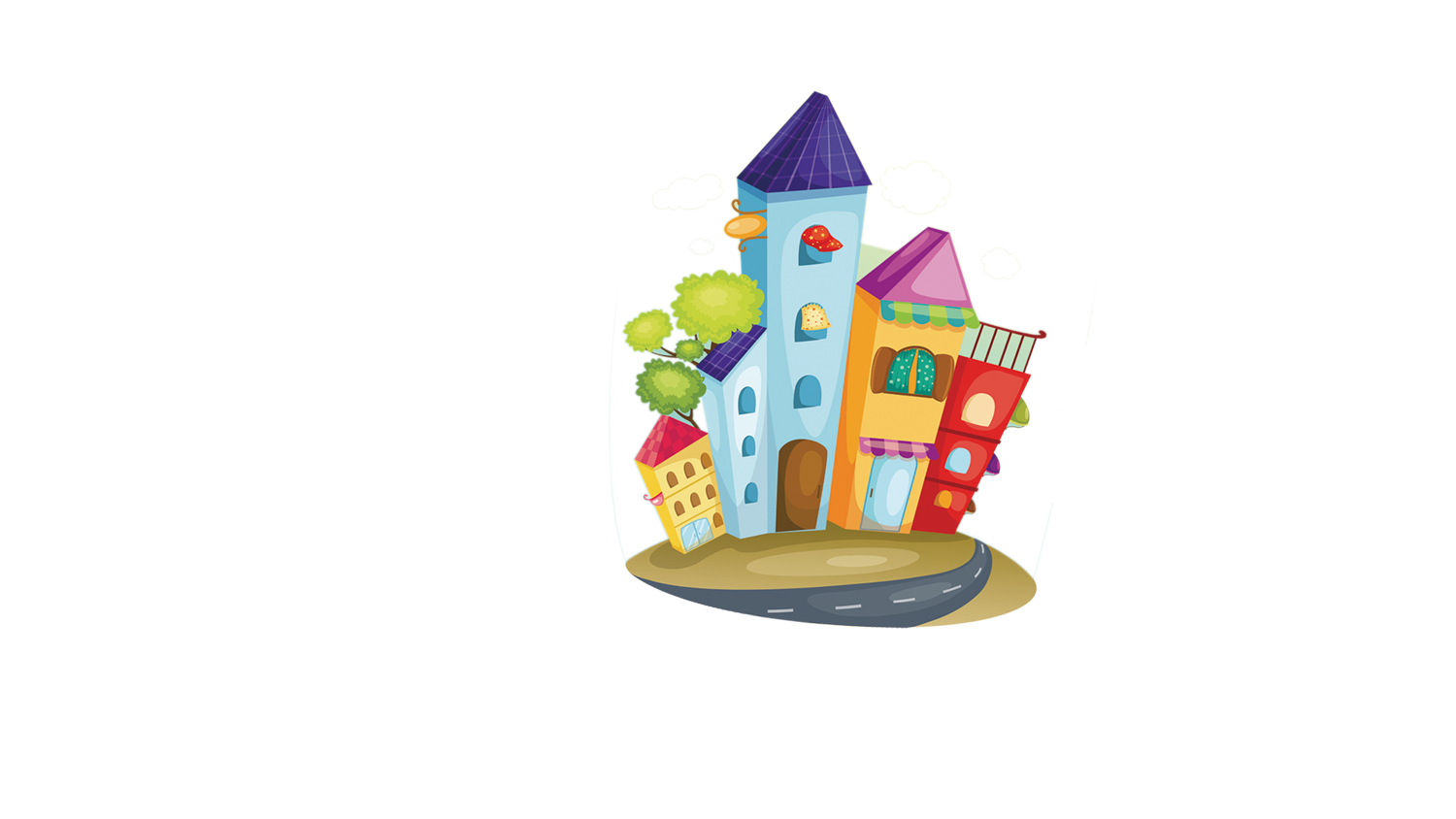 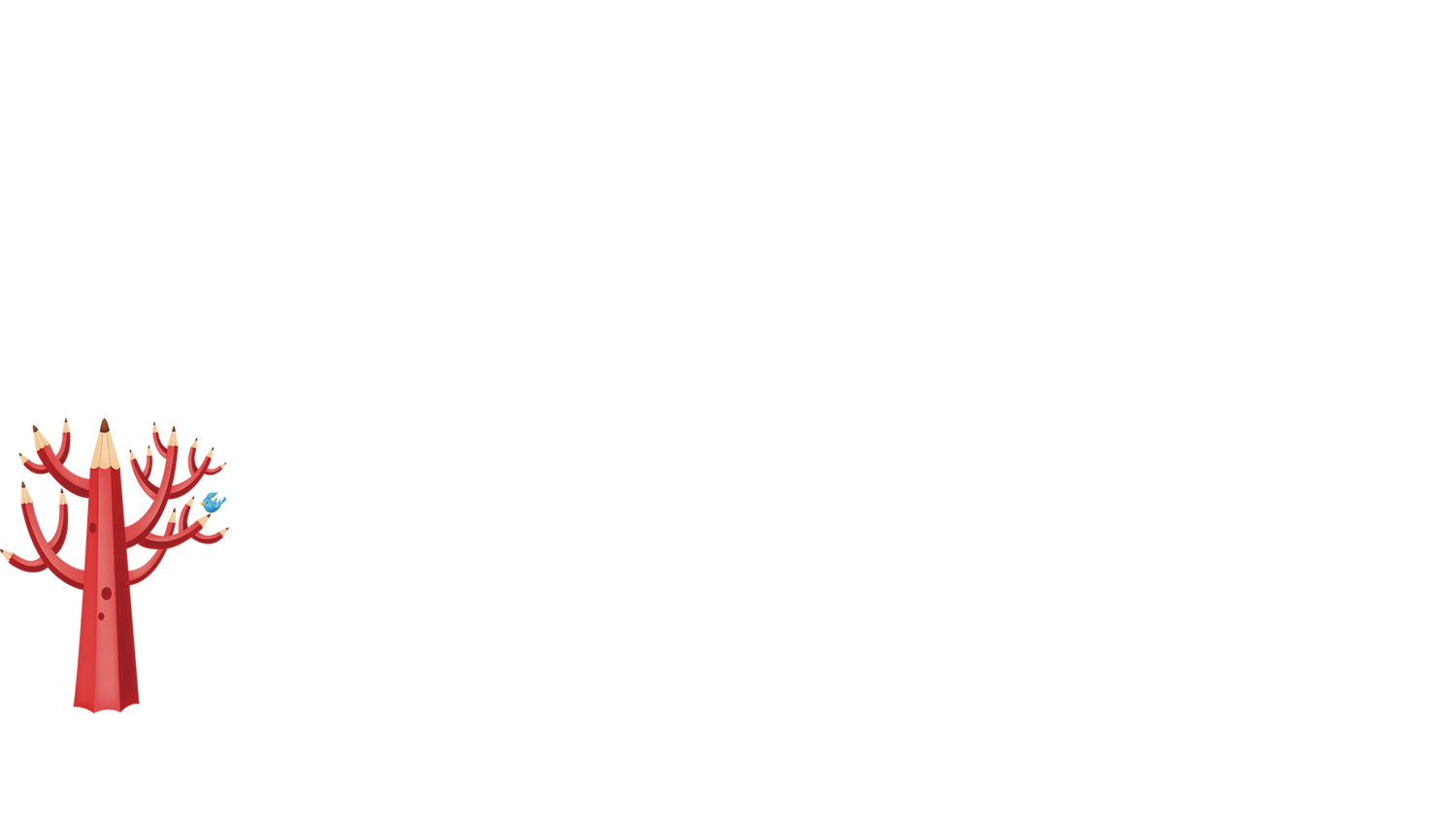 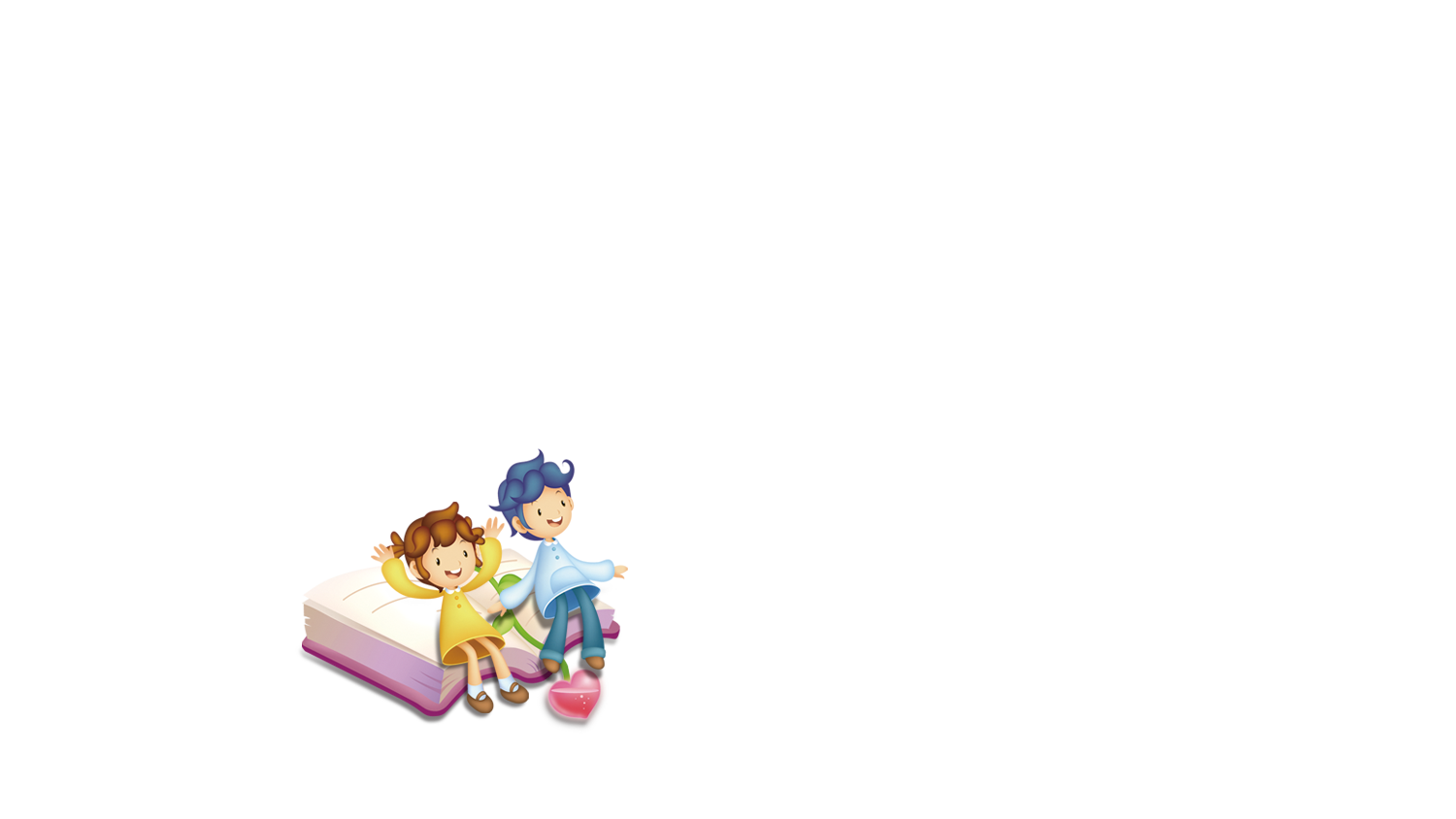 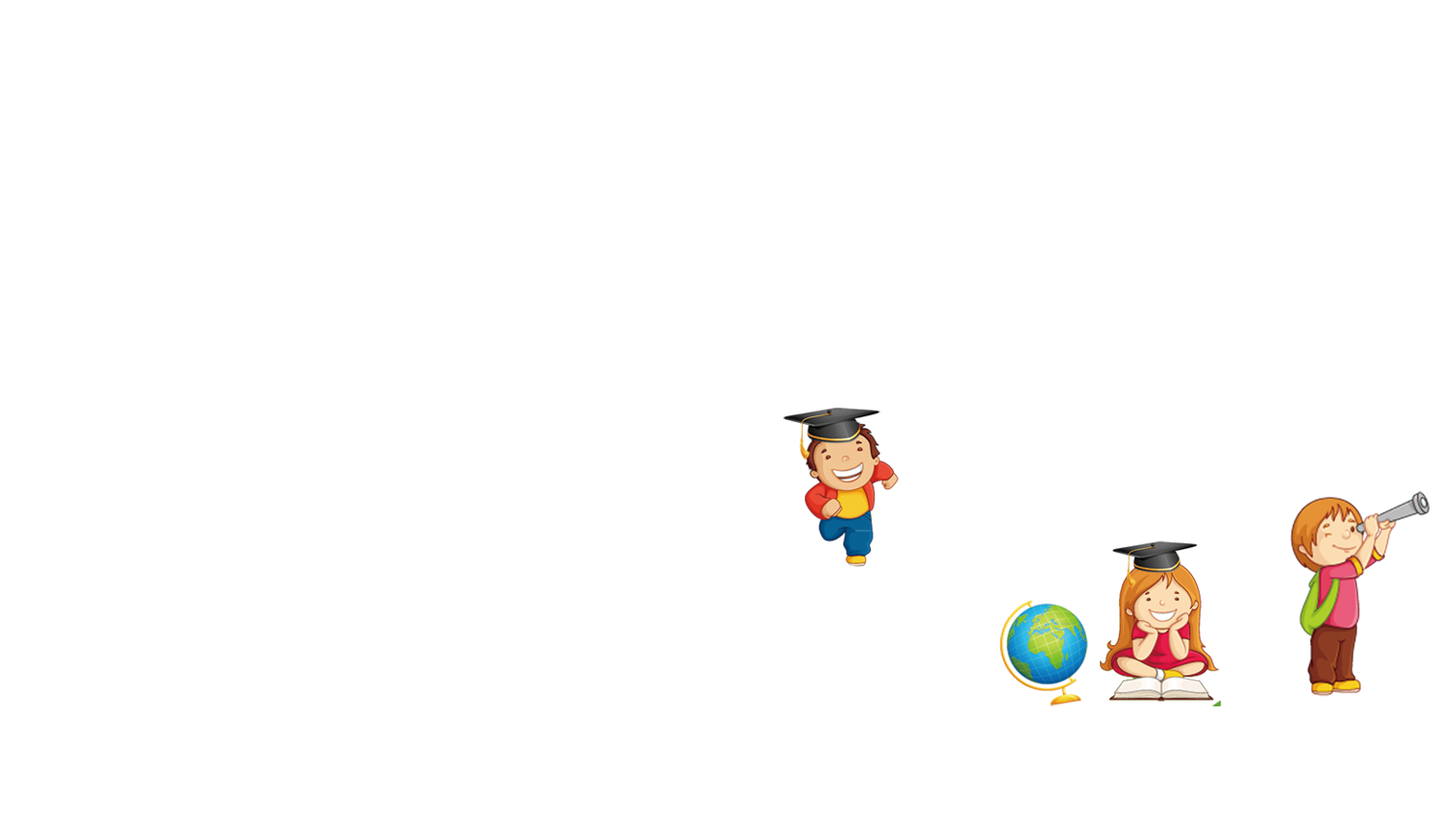 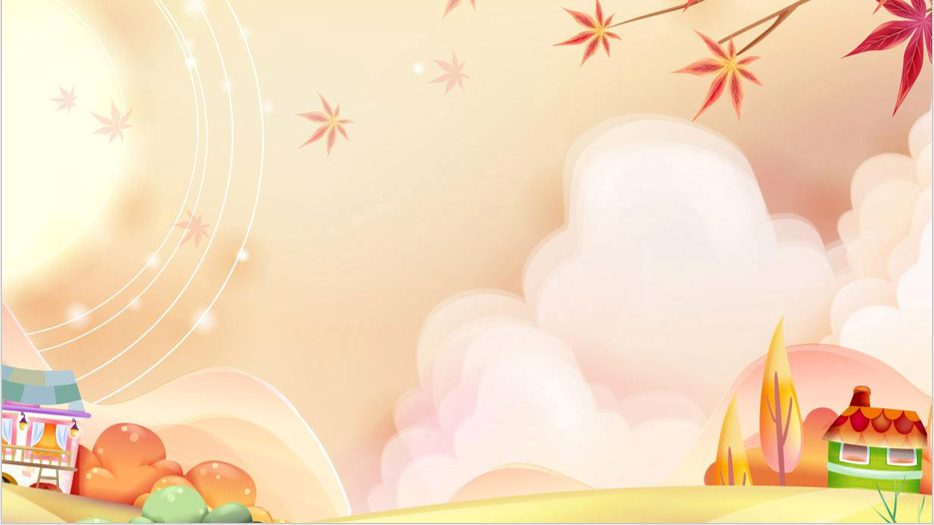 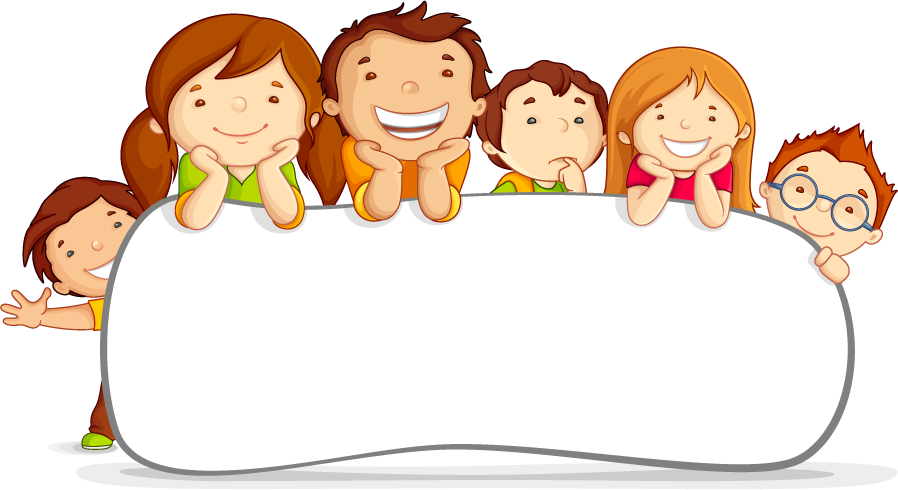 HOẠT ĐỘNG 1:
NHẬN BIẾT CẢM XÚC
Con đã từng có những cảm xúc nào trong những cảm xúc đó và nó xảy ra trong tình huống như thế nào?
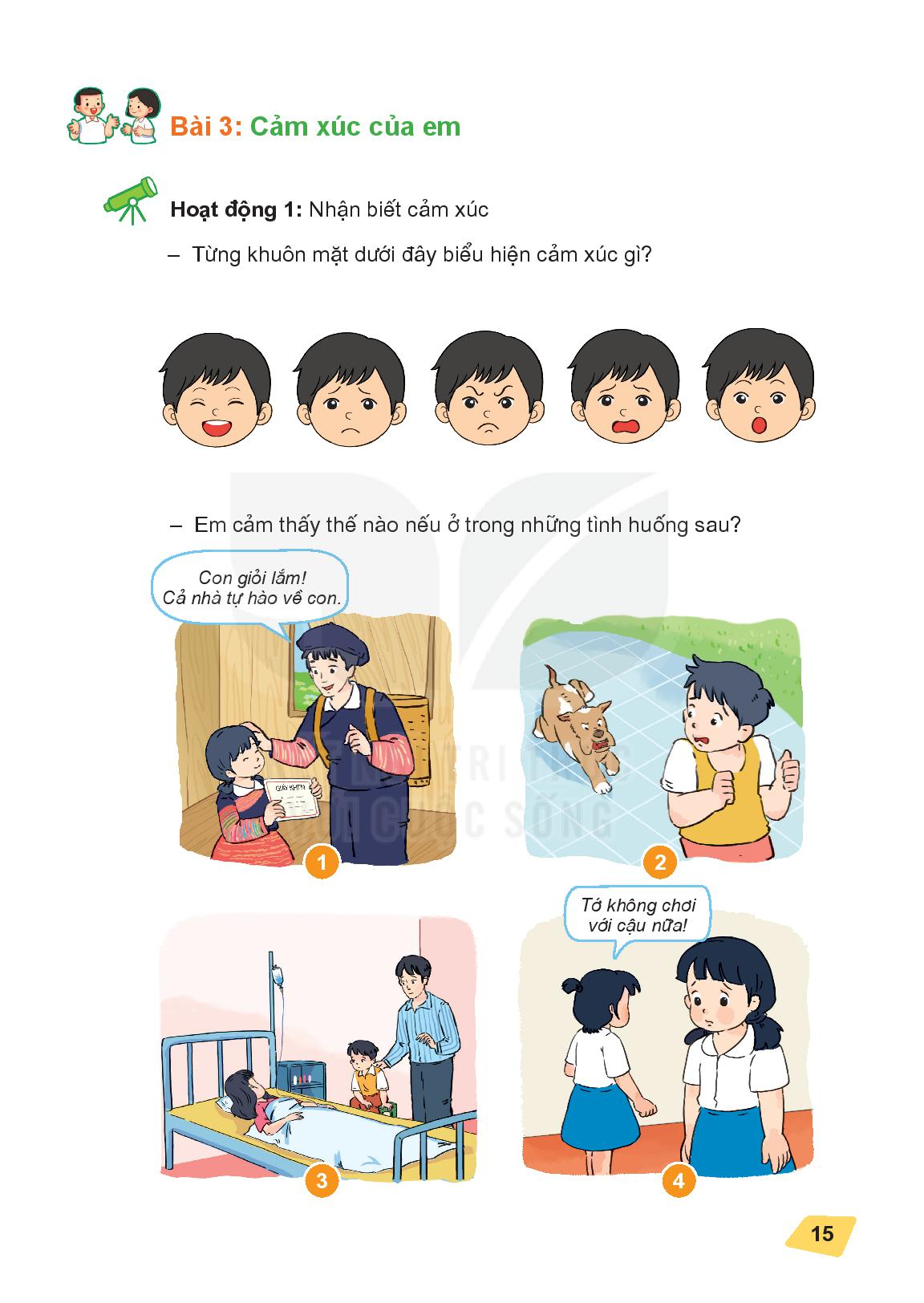 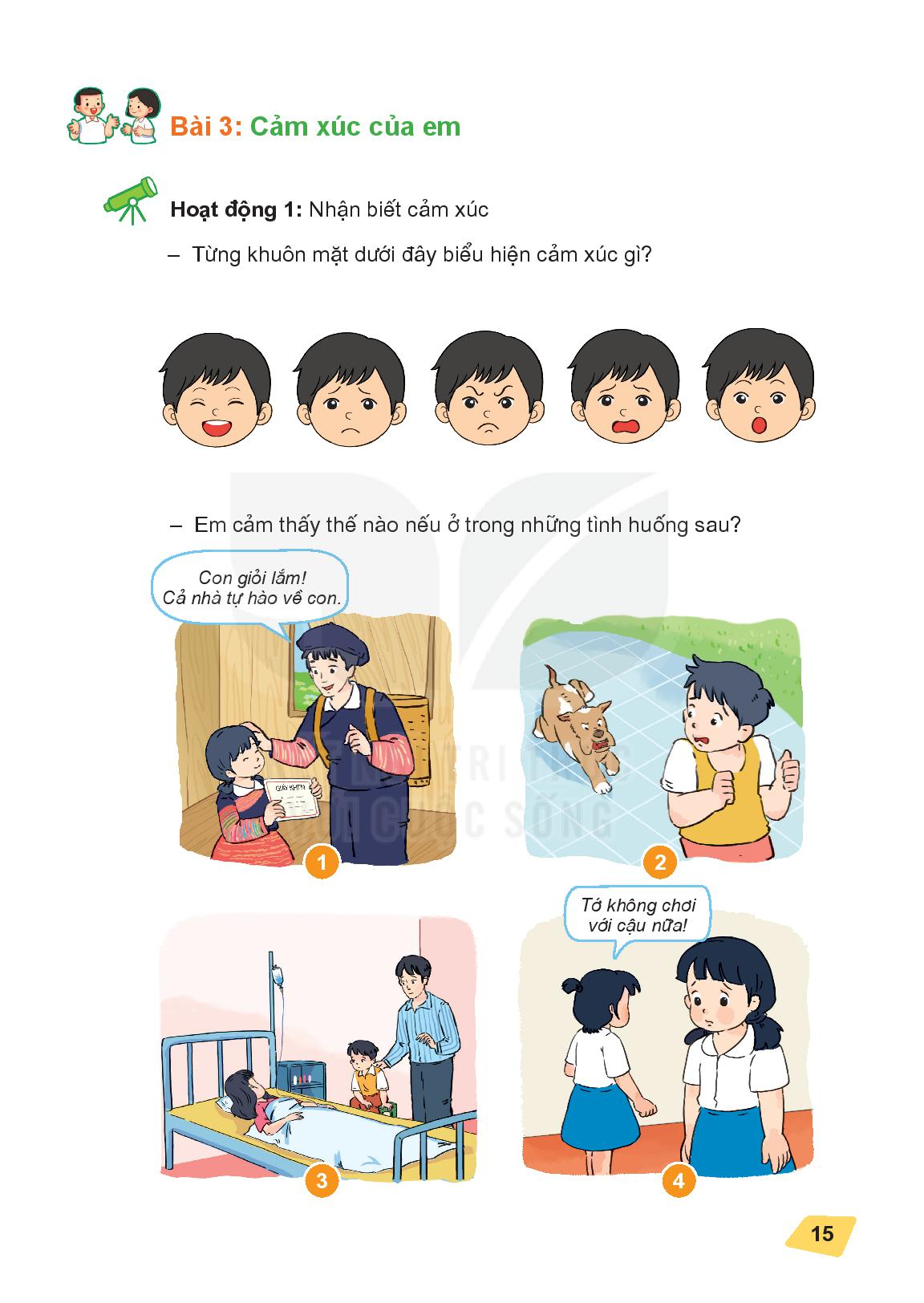 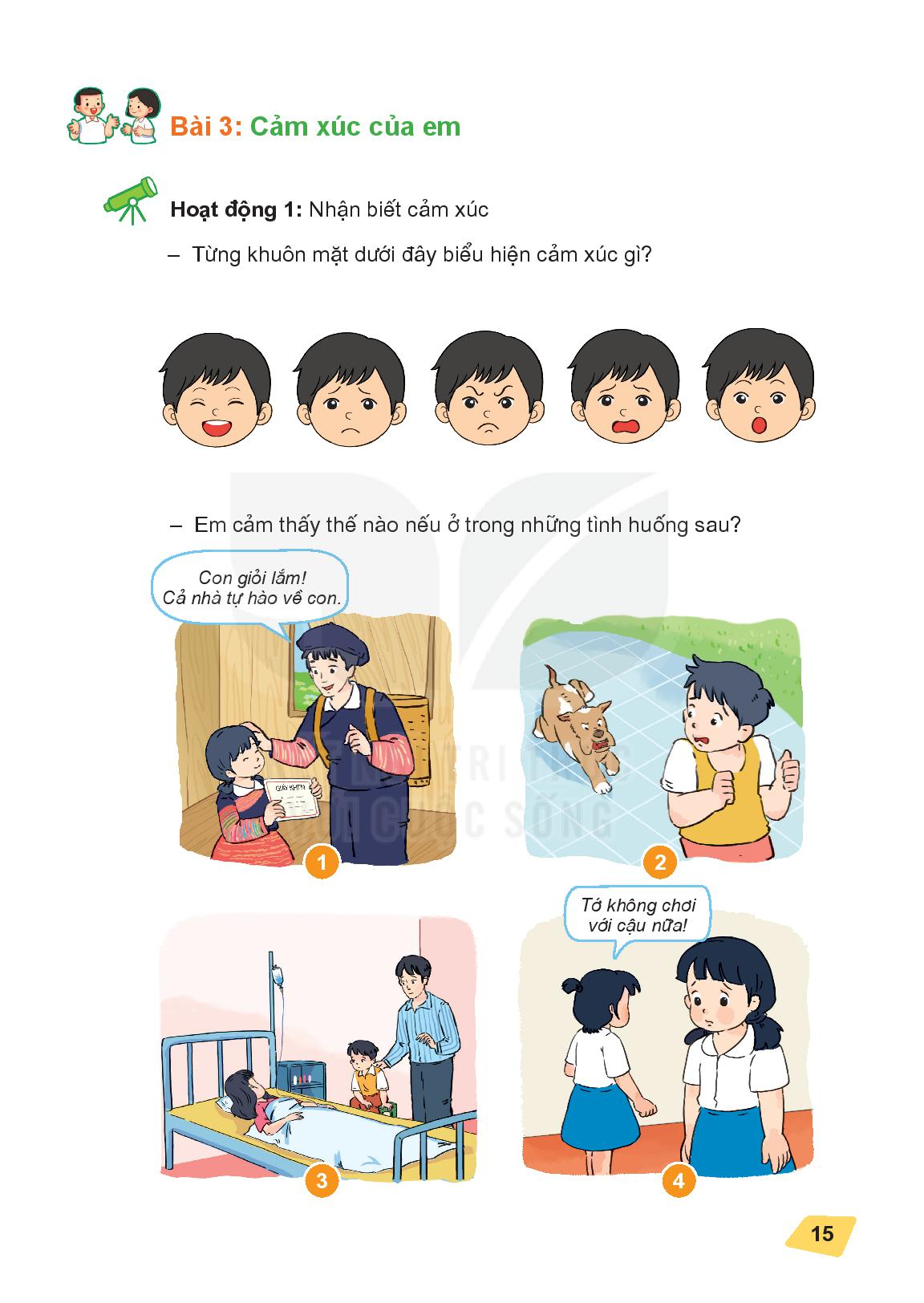 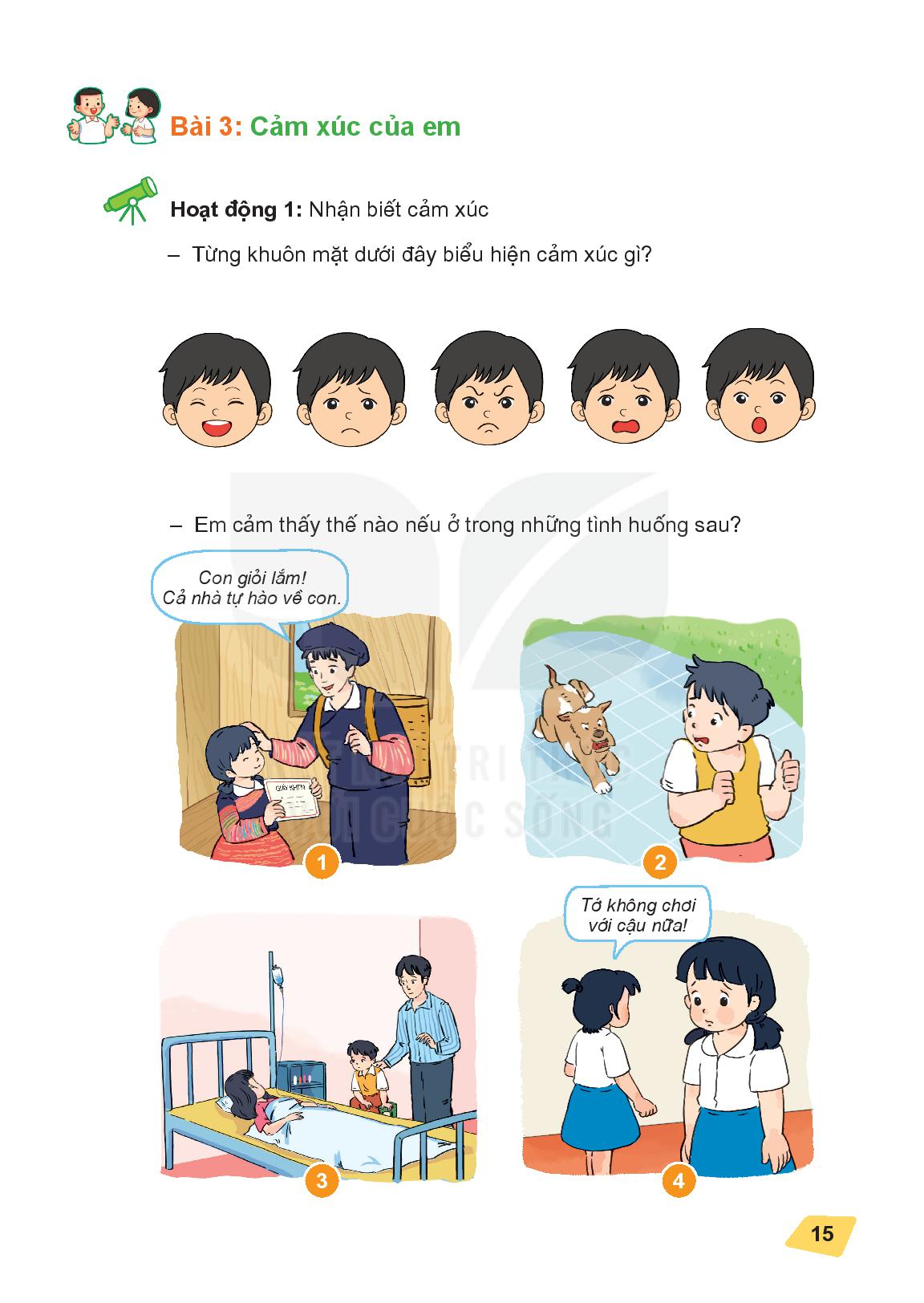 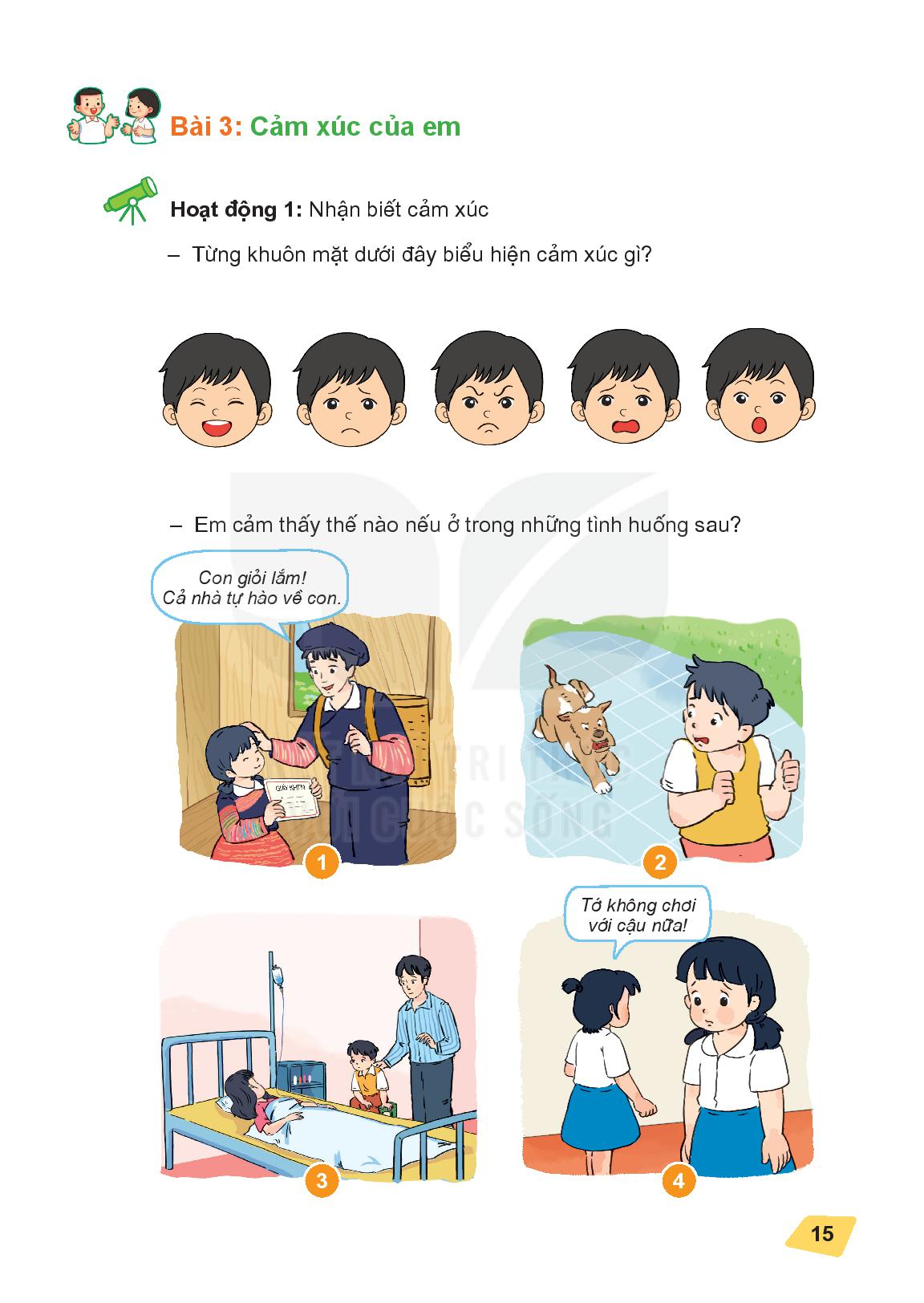 TỨC GIẬN
NGẠC NHIÊN
VUI
BUỒN
LO LẮNG
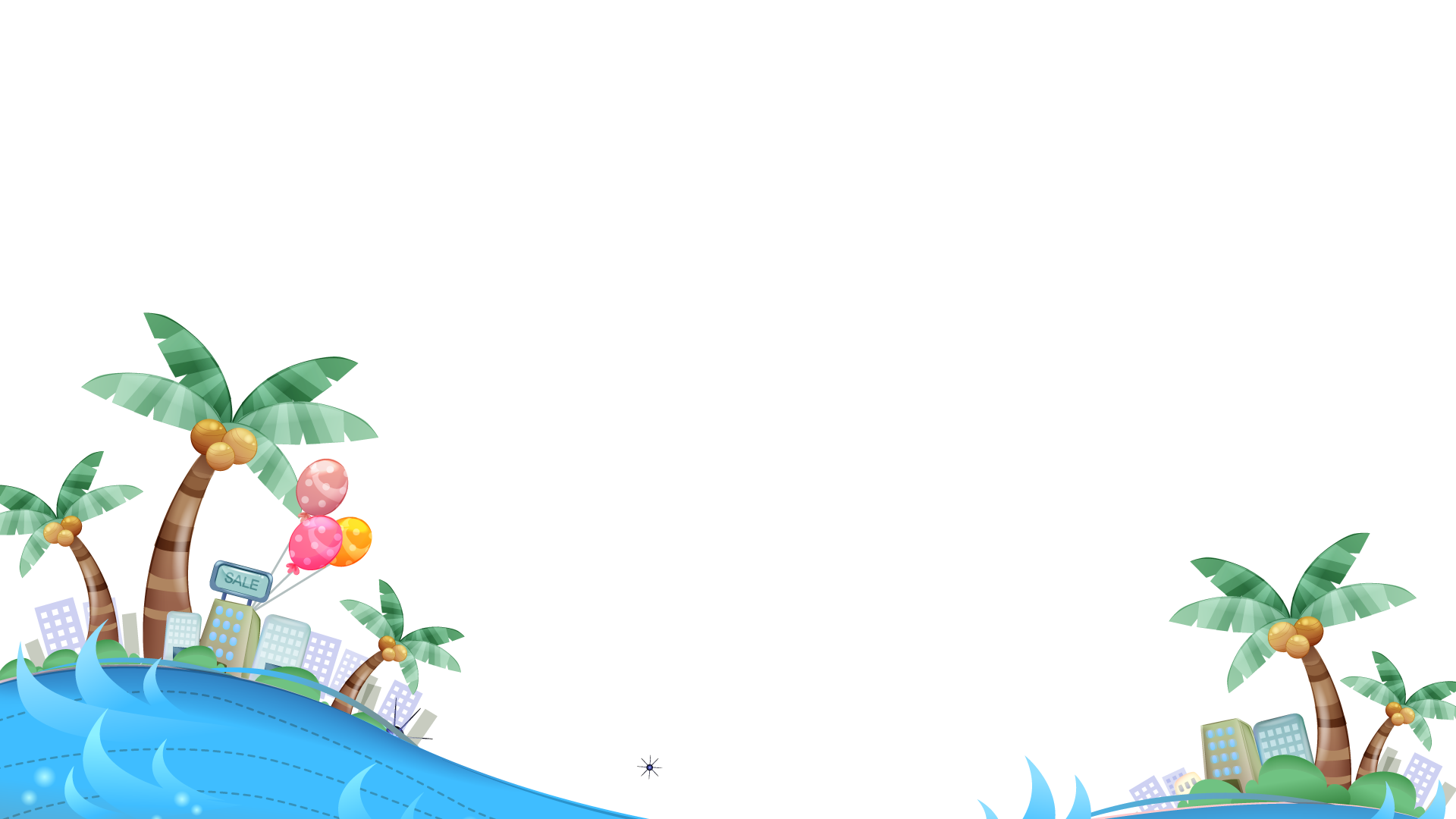 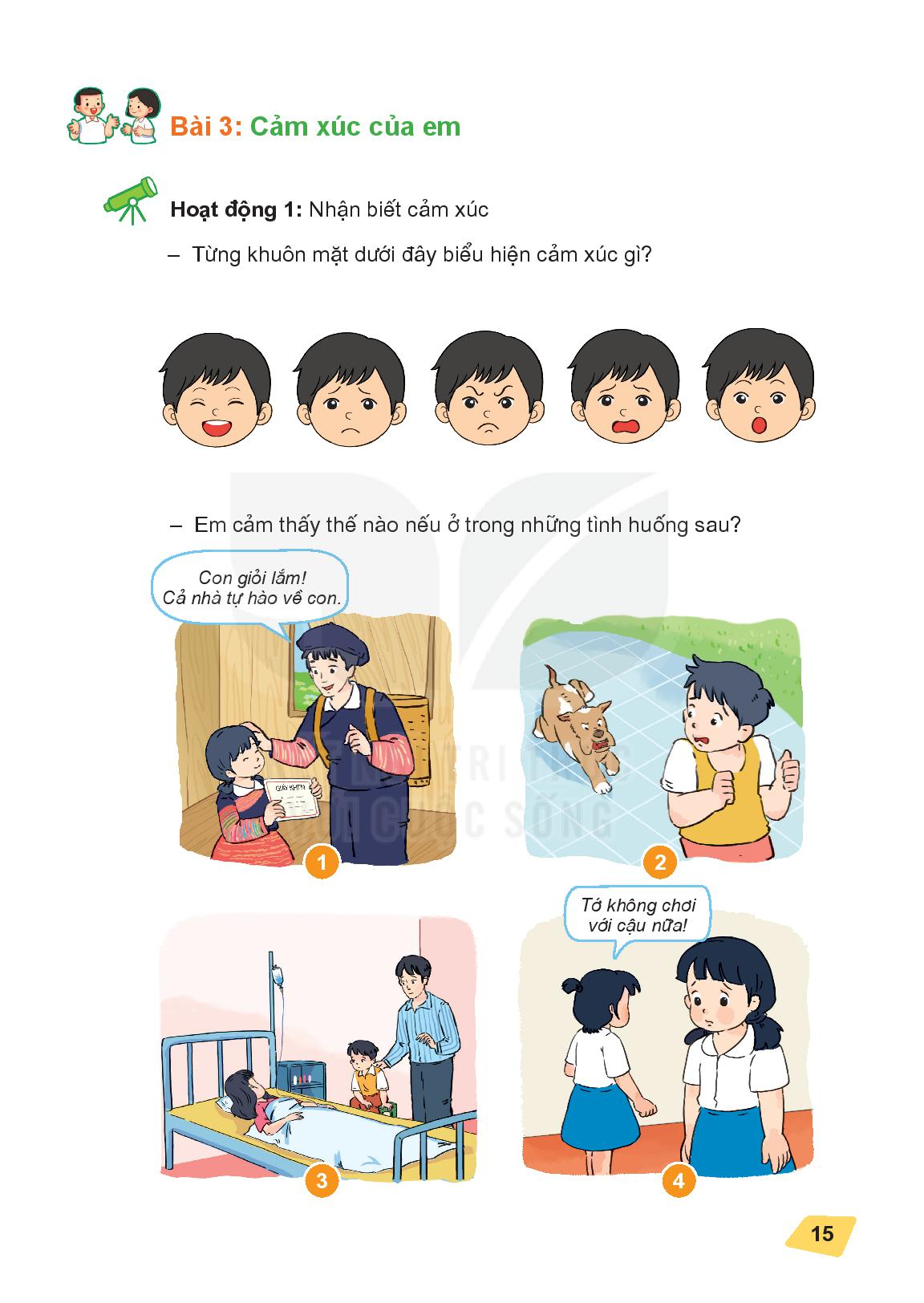 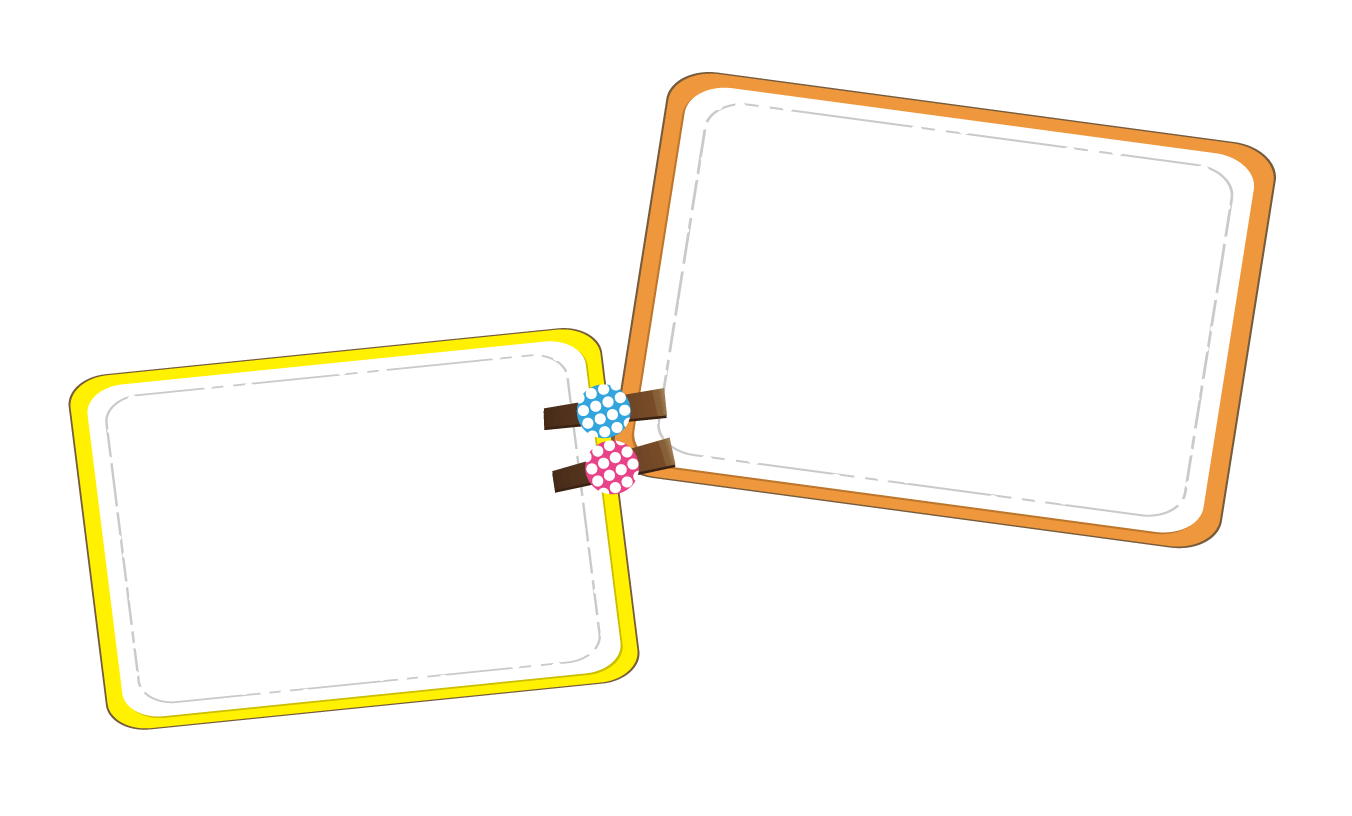 Vui, buồn, tức giận, sợ hãi, ngạc nhiên… là những cảm xúc cơ bản của mỗi người khi trải qua các tình huống khác nhau trong cuộc sống.
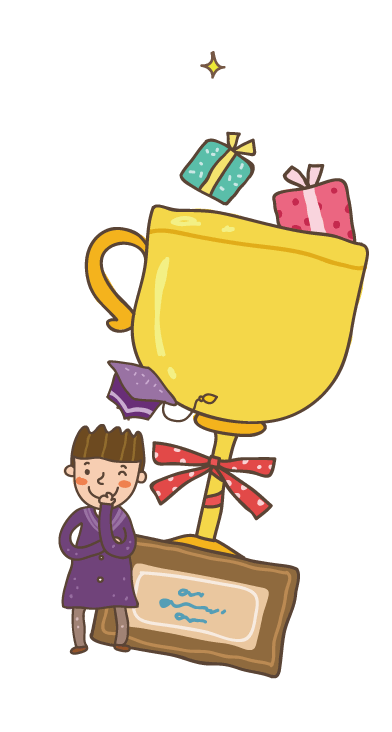 Kết luận:
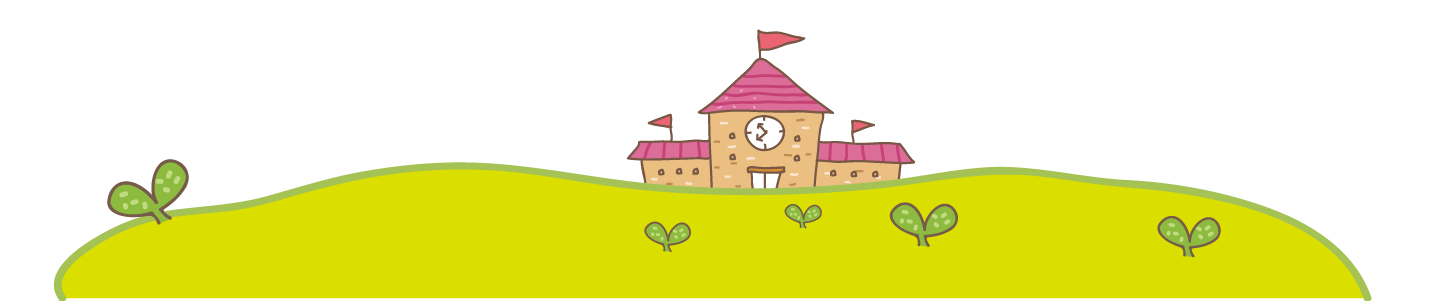 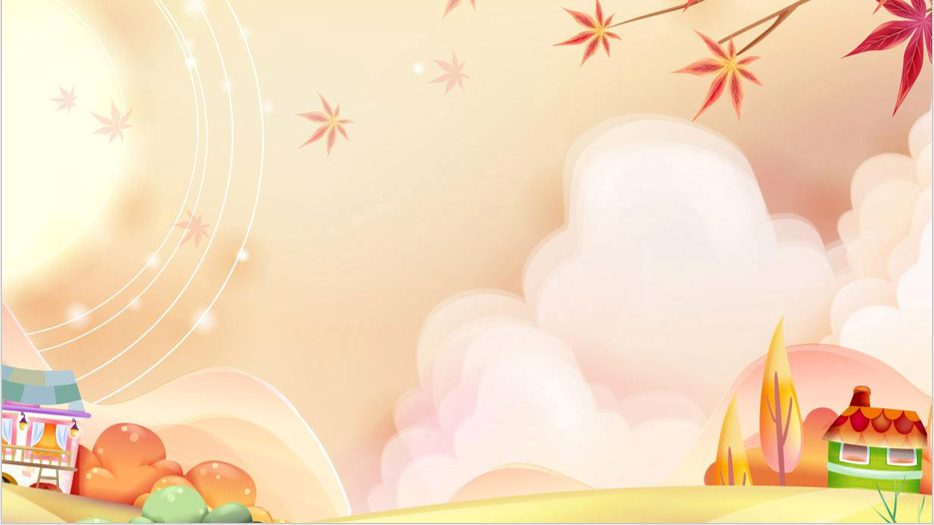 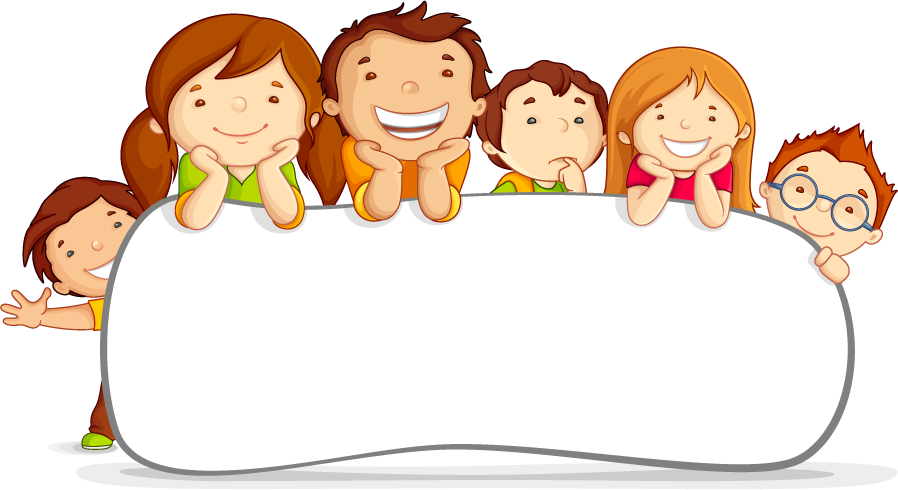 HOẠT ĐỘNG 2:
TẬP THỂ HIỆN CẢM XÚC
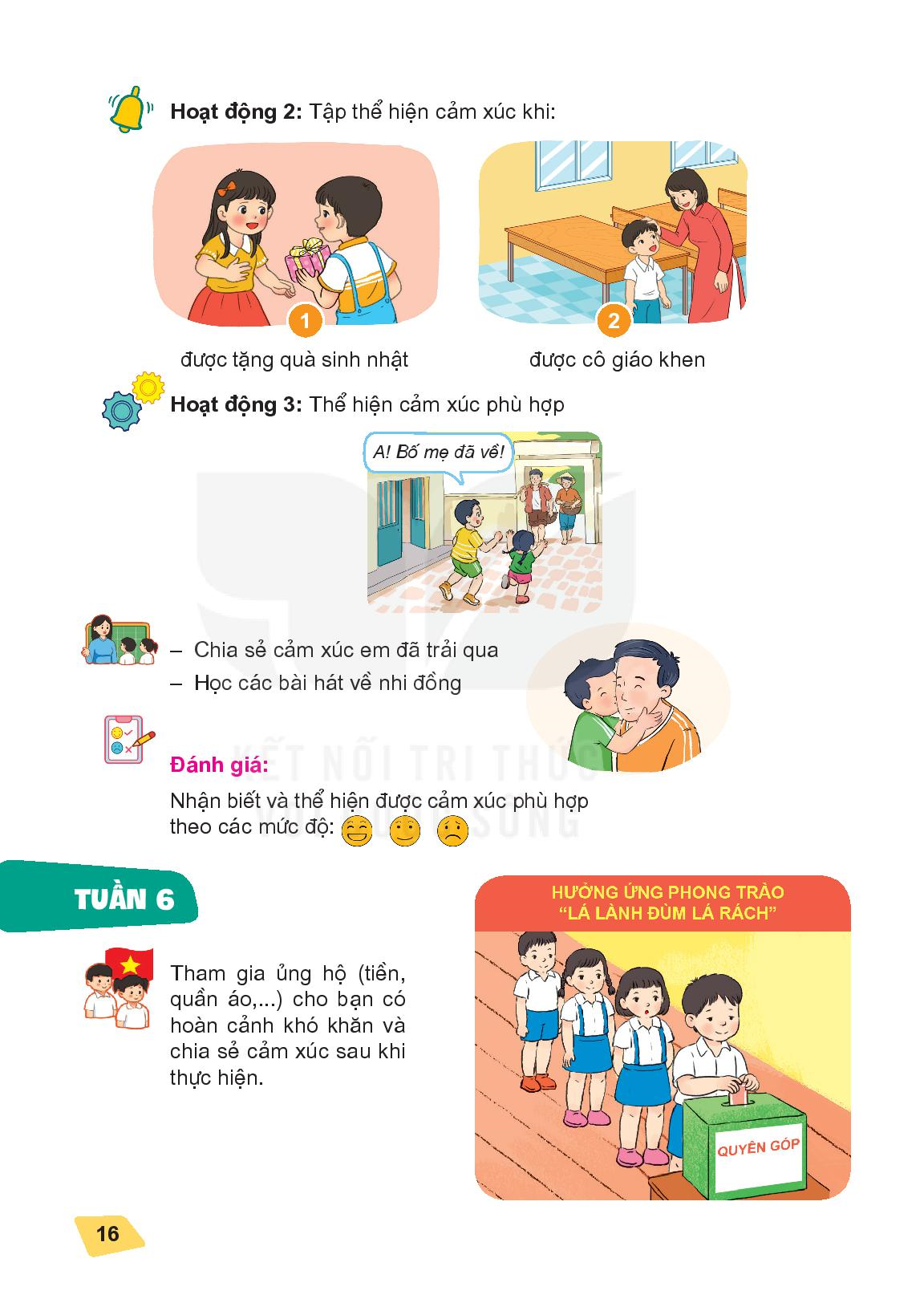 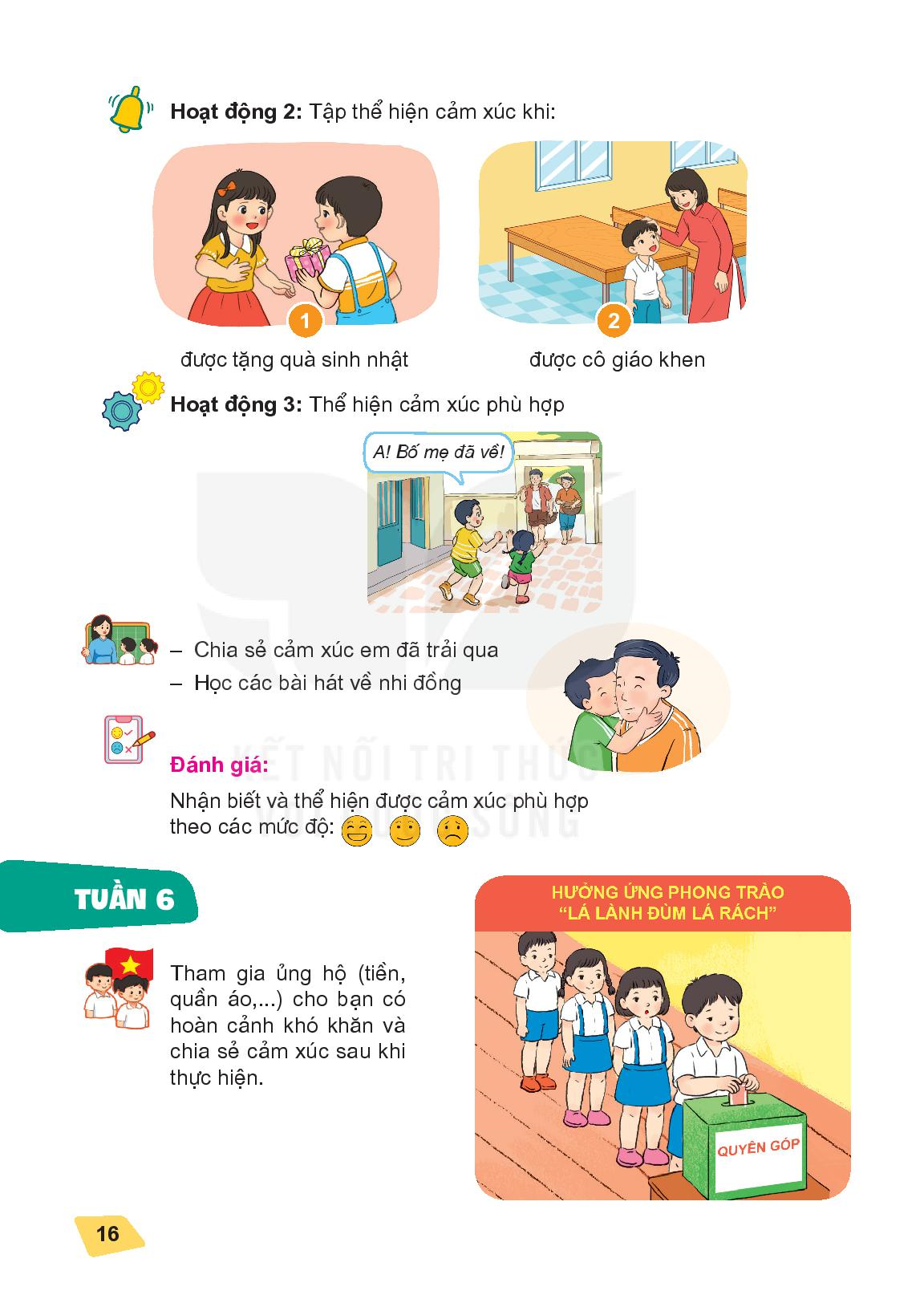 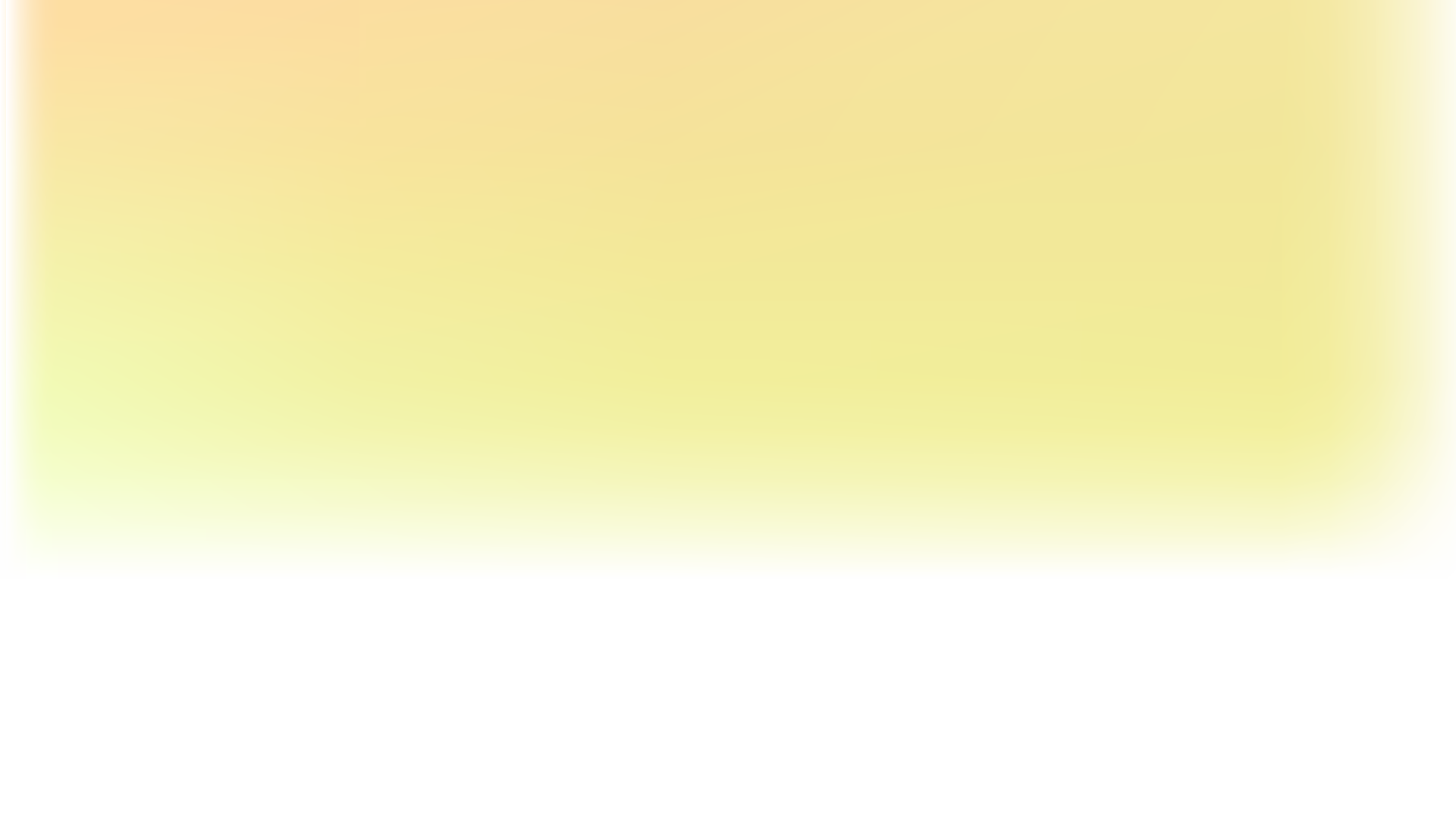 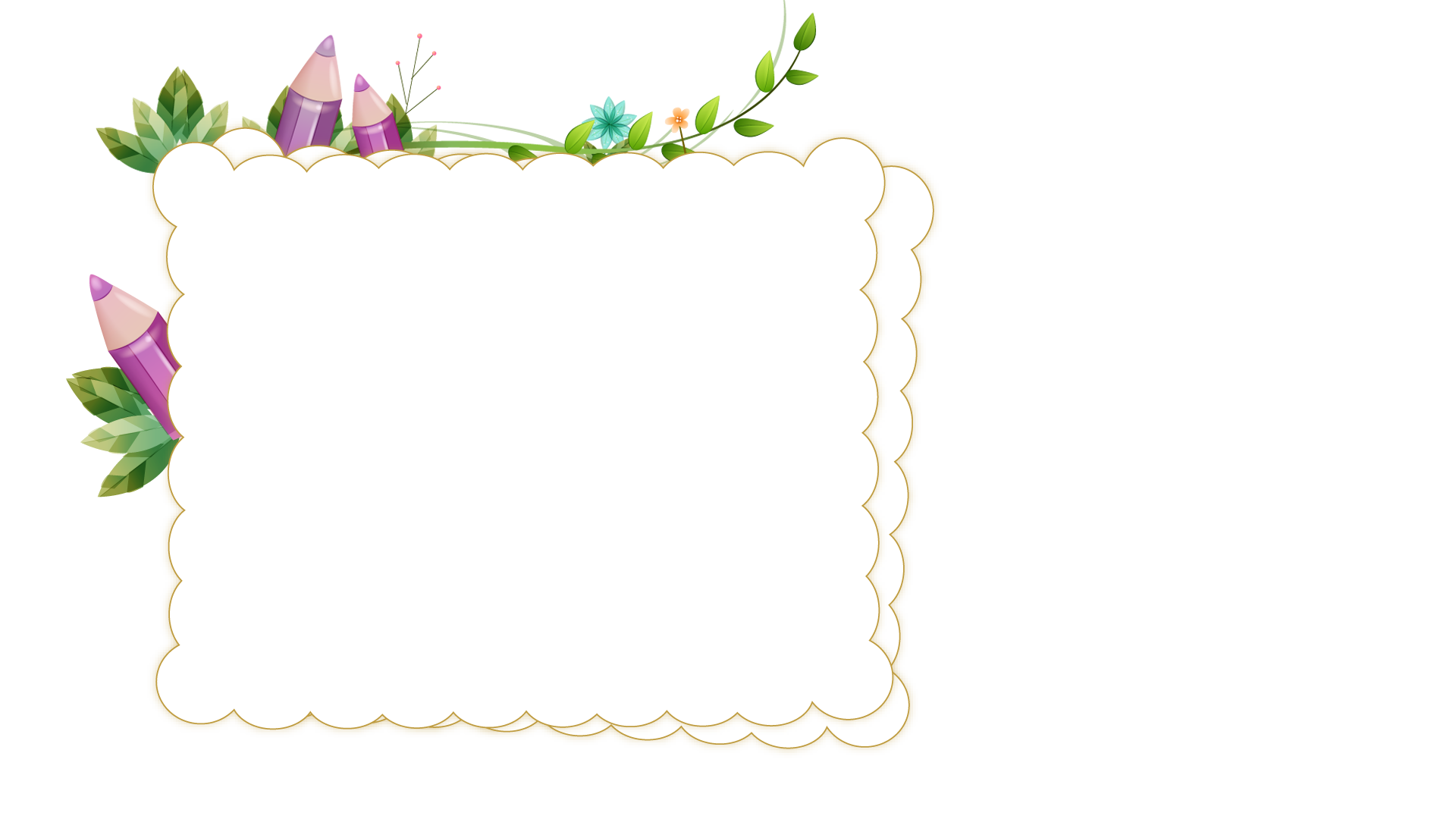 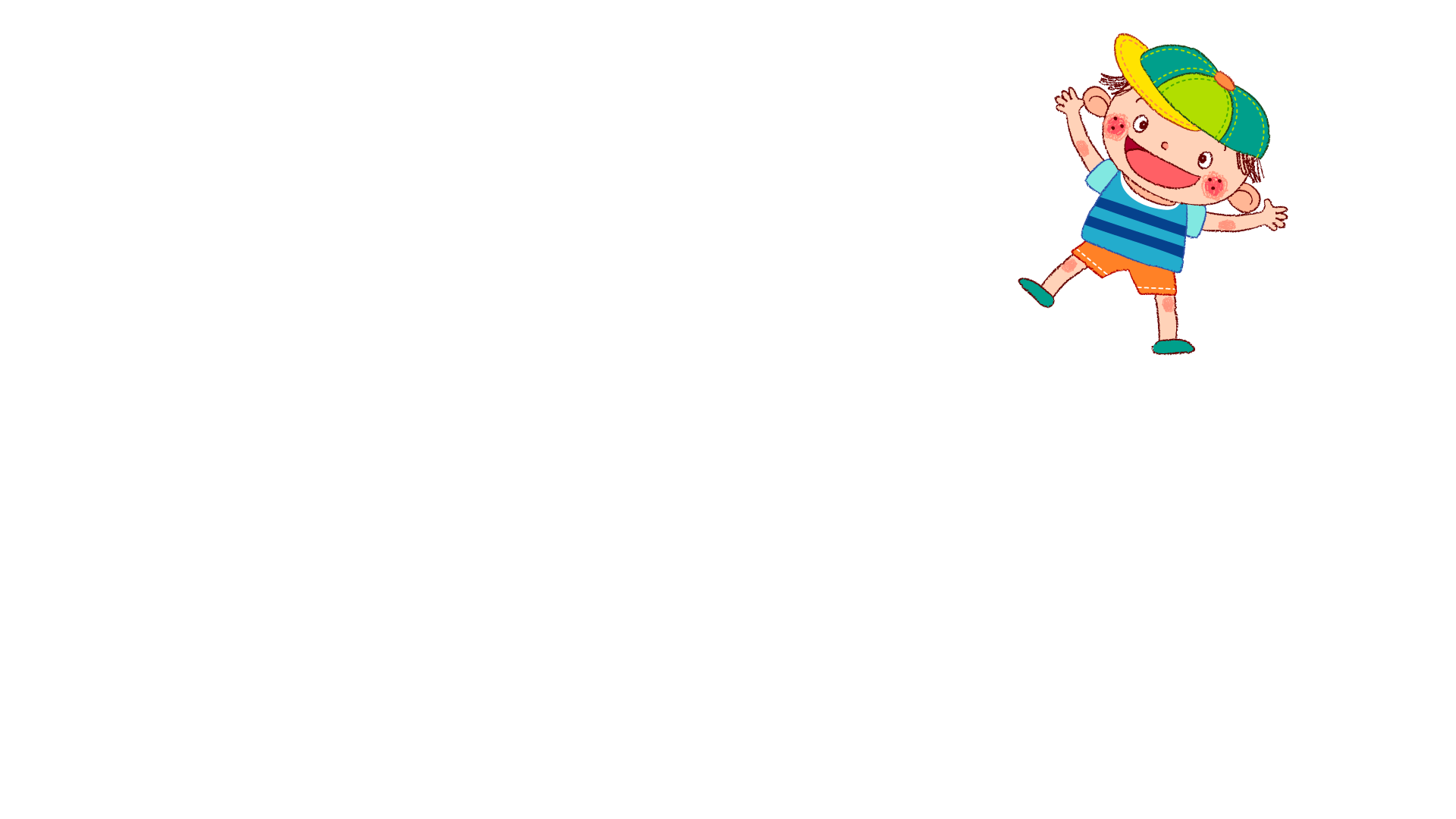 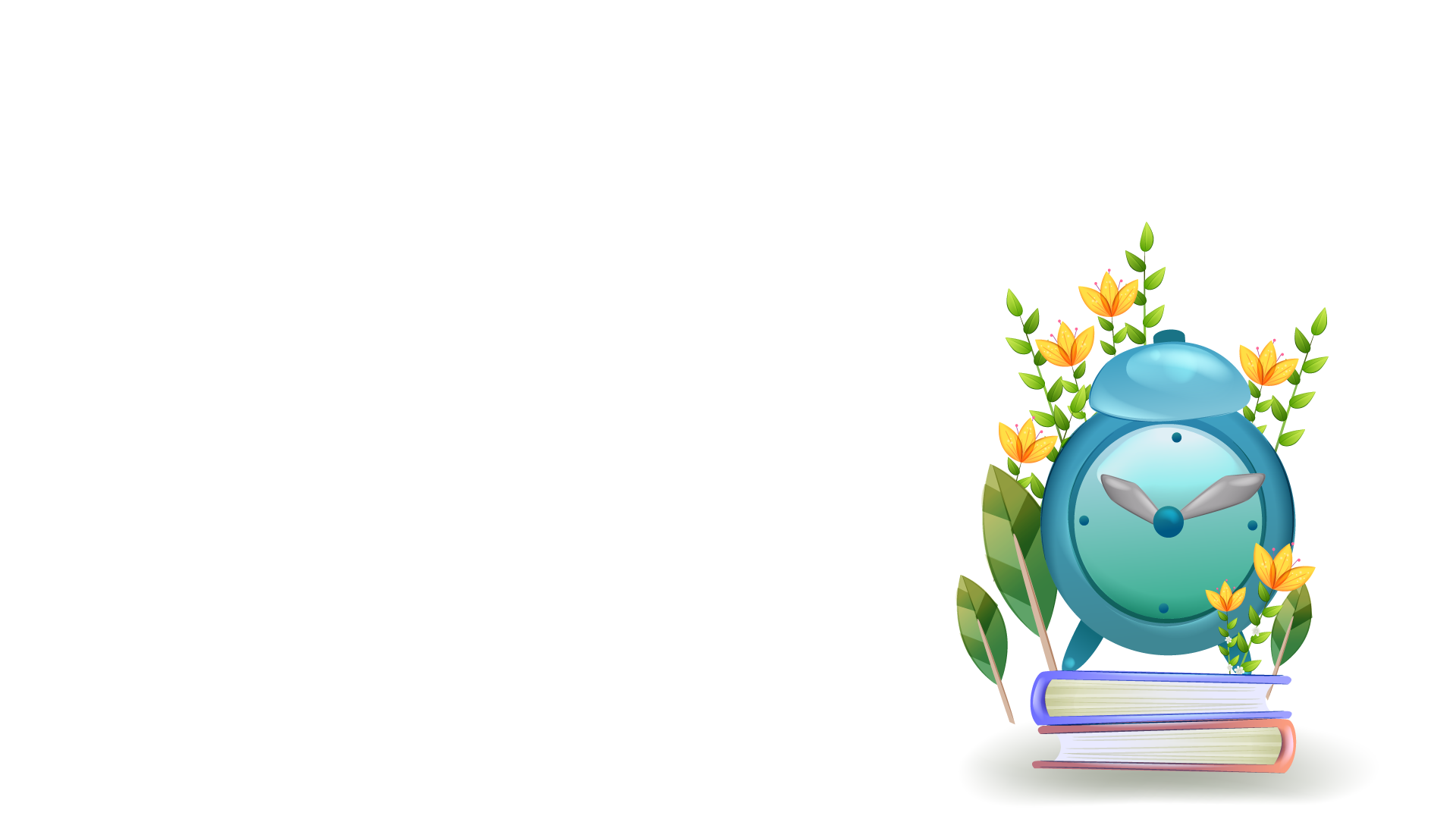 Mỗi người có nhiều trạng thái cảm xúc khác nhau. Em cần nhận biết được cảm xúc của mình và thể hiện cảm xúc phù hợp trong từng tình huống của cuộc sống
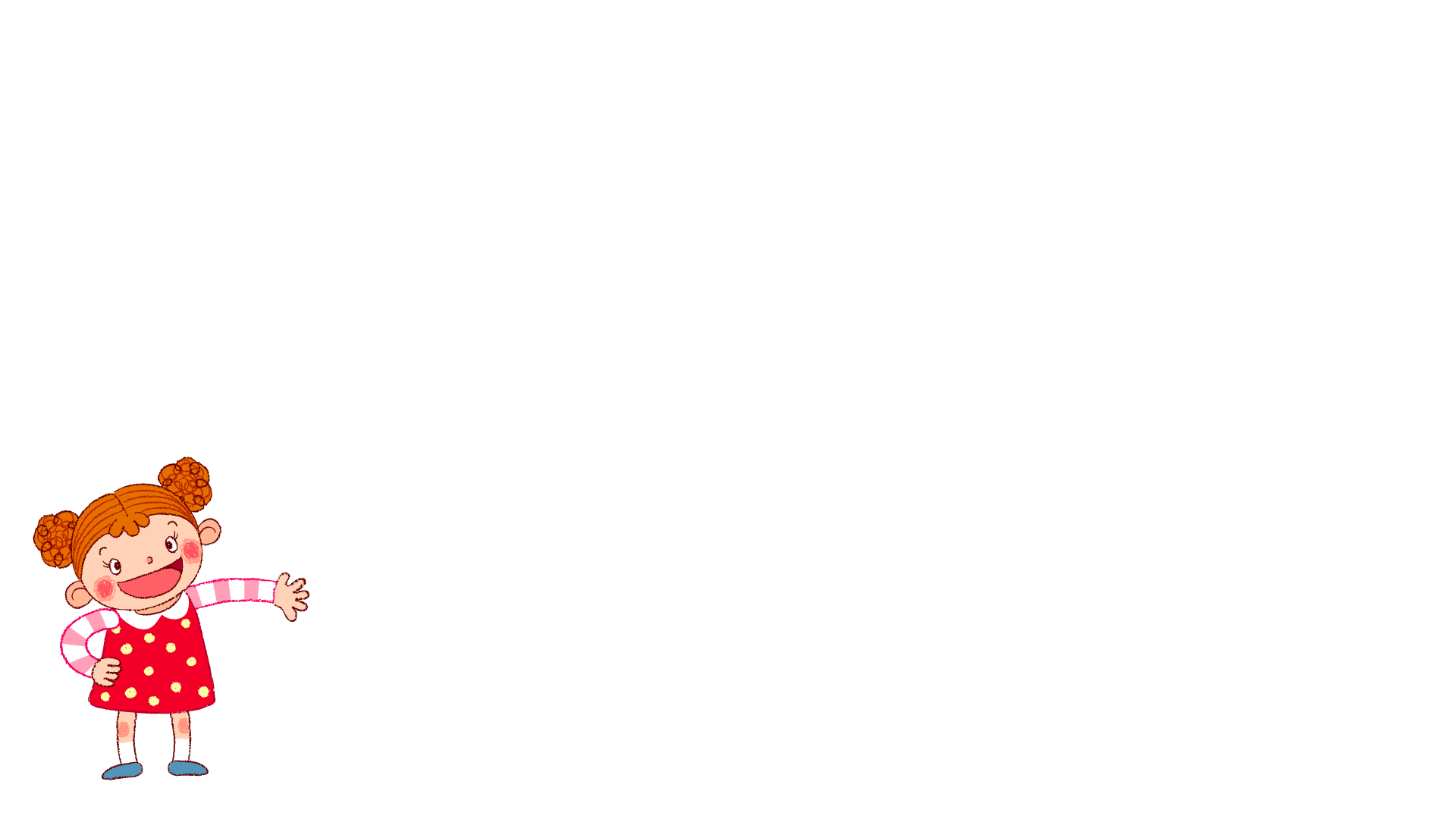 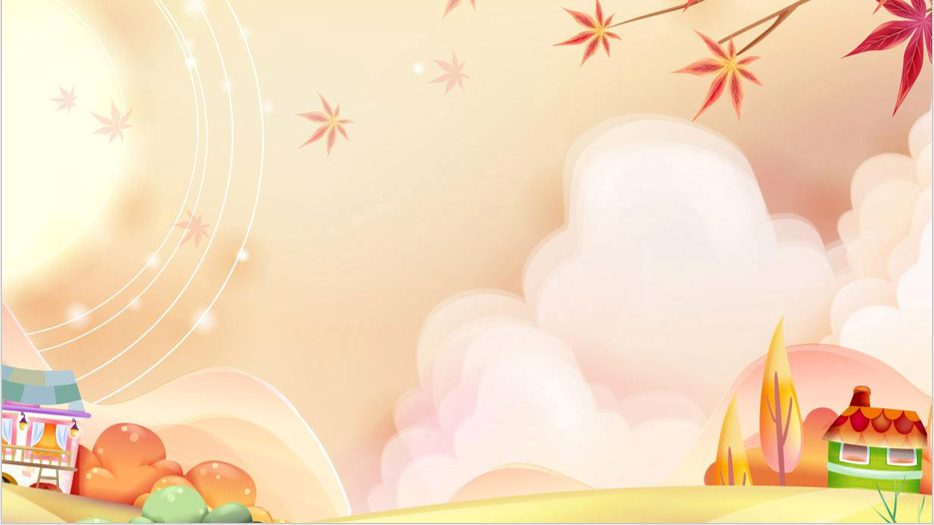 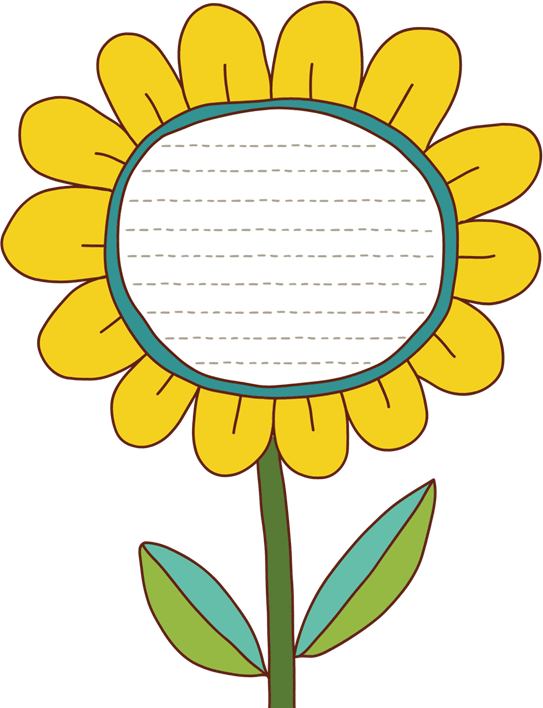 CẢM ƠN VÌ CÁC CON
ĐÃ RẤT TÍCH CỰC TRONG TIẾT HỌC.
Dặn dò
CON CHUẨN BỊ BÀI SAU: YÊU THƯƠNG 
CON NGƯỜI